МУНИЦИПАЛЬНОЕ АВТОНОМНОЕ ОБЩЕОБРАЗОВАТЕЛЬНОЕ УЧРЕЖДЕНИЕМЕДВЕЖЬИ – ОЗЁРСКАЯ СРЕДНЯЯ ОБЩЕОБРАЗОВАТЕЛЬНАЯ ШКОЛА №19                       ИМЕНИ ГЕРОЯ РОССИЙСКОЙ ФЕДЕРАЦИИ                                 ГОРОДСКОГО ОКРУГА ЩЕЛКОВОСТРУКТУРНОЕ ПОДРАЗДЕЛЕНИЕ ДЕТСКИЙ САД «СОЛНЕЧНЫЙ ЗАЙЧИК»
Педагог
Высшей квалификационной категории
Стрекозова Наталья Юрьевна
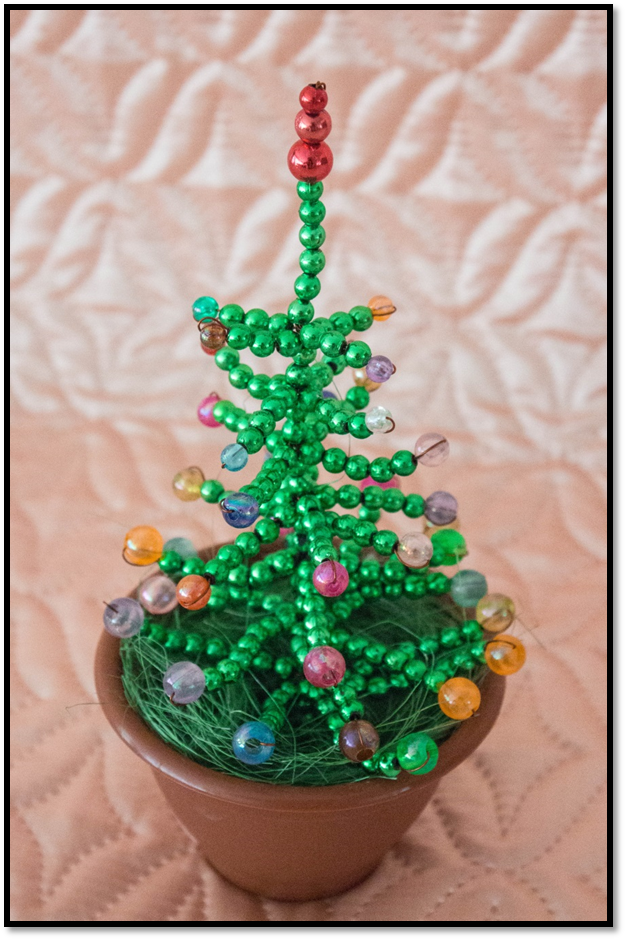 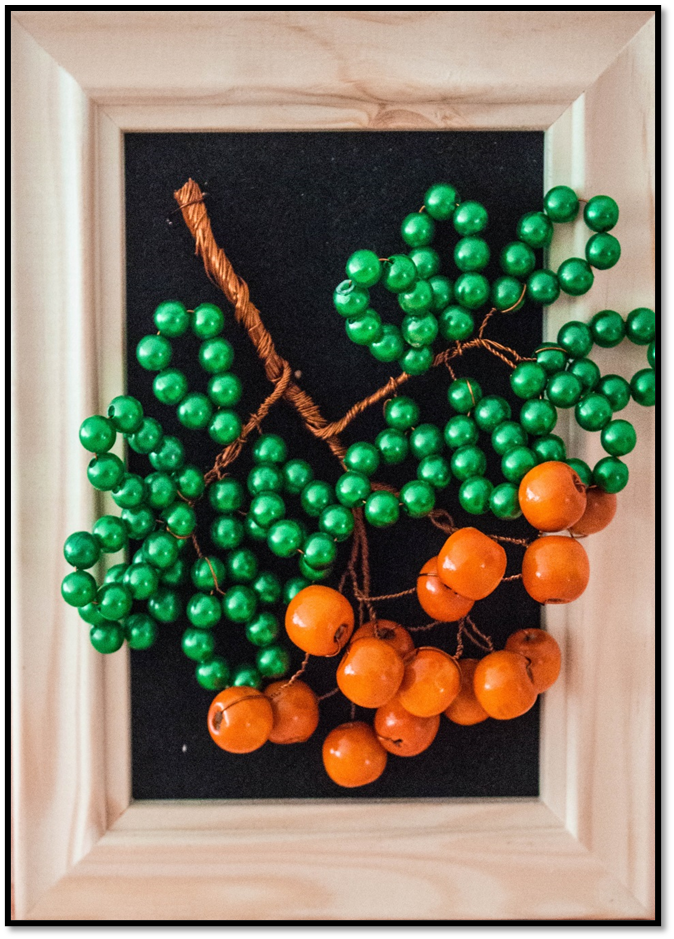 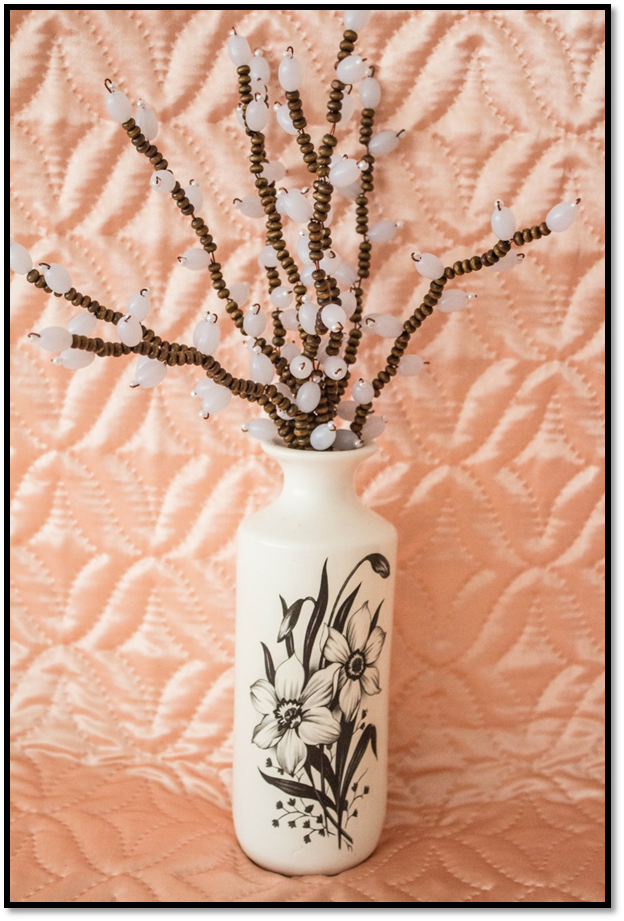 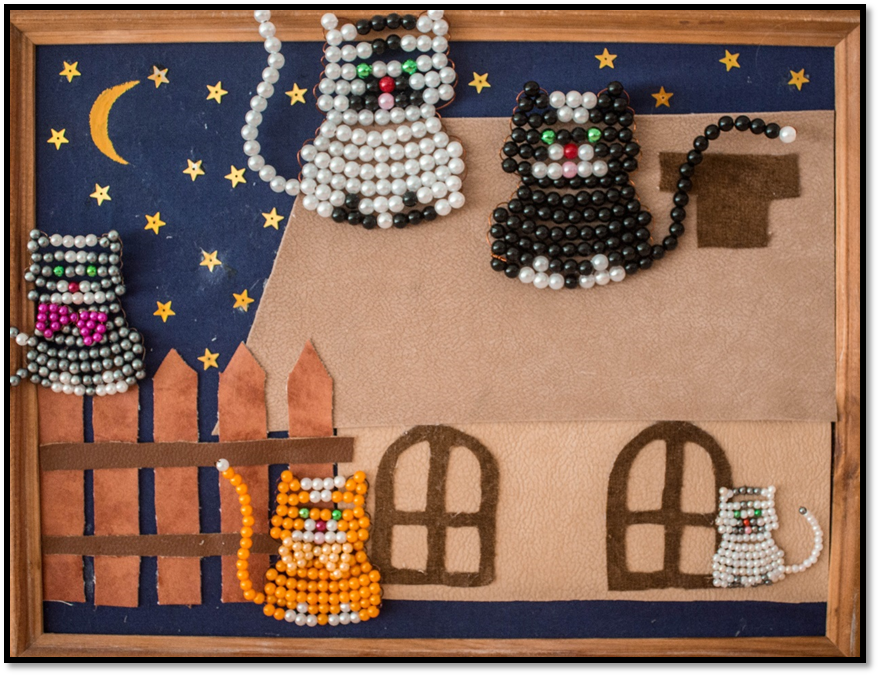 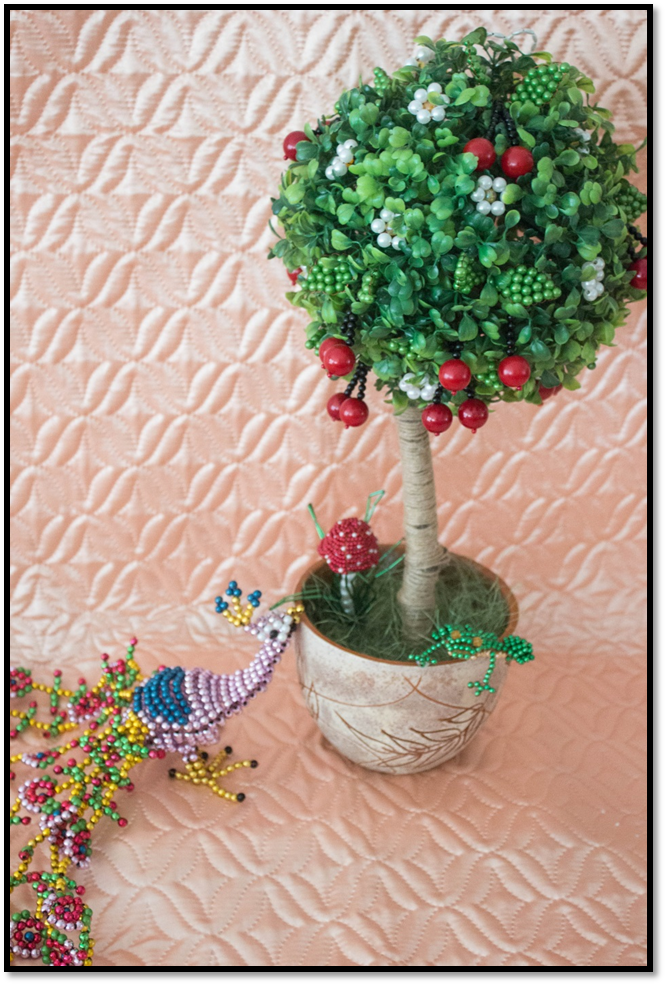 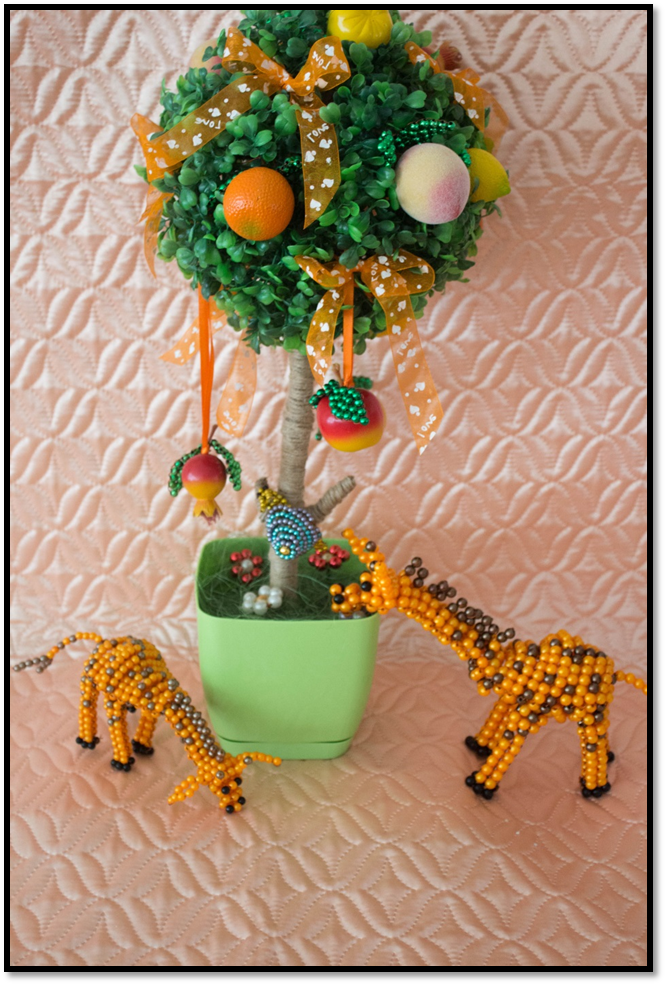